AI & Accessibility
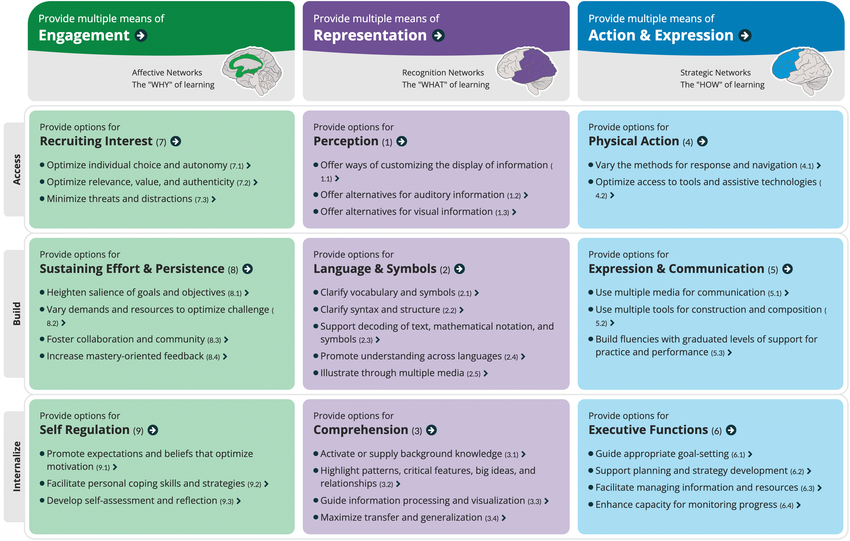 LBS Chatbot
The POE LBS chatbot is an excellent way to apply the CAST Guidelines as a lens for curriculum design. 

https://poe.com/LBS-Assistant
Keep it simple!
Sources
Slide 2: 
   CAST, Inc. (n.d.). The UDL guidelines. https://udlguidelines.cast.org/